🧐 Canva, c’est quoi?
2 bis
Se connecter à son compte :
👉 Un logiciel en ligne pour faire de la création graphique

👉 Accessible à tout le monde

👉 En grande partie gratuit (sauf quand je vois le symbole de la couronne :           )

👉 Choix très varié de supports de communication : 

Posters | Flyers | Réseaux sociaux | Cartes de visites 
CV |Cartes d’invitation | Faire part | …
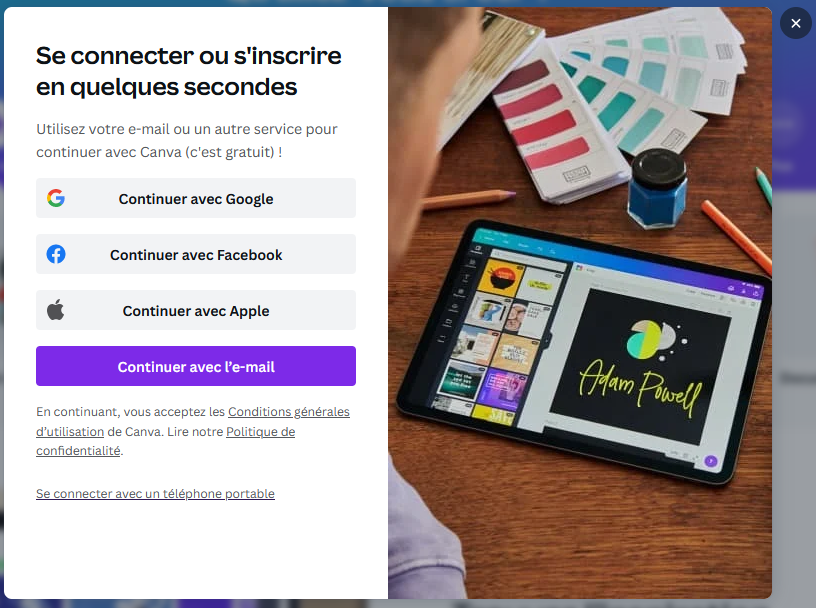 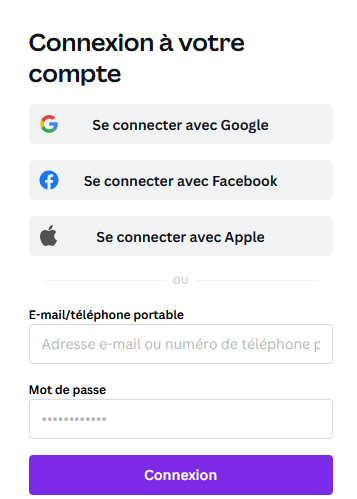 2
Créer un compte :
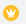 Choisissez le moyen de création de votre compte Canva et remplissez le formulaire
1
RDV sur le site : www.canva.com
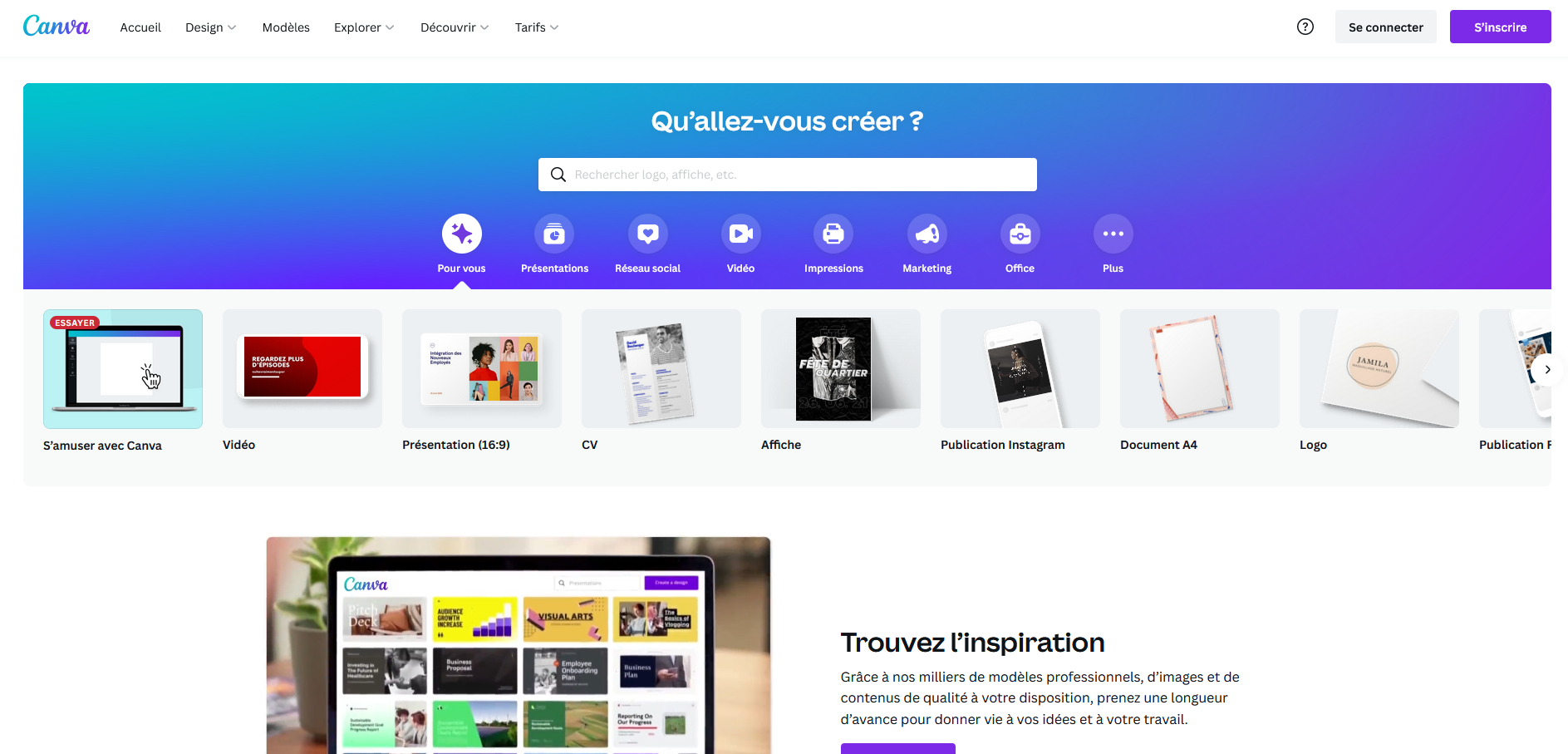 [Speaker Notes: A quoi ça vous sert ?
L’utilisez-vous ?
quelles démarches et services en ligne utilisez-vous le plus ?”]
💡 Accueil
🧐 sur l’écran d’accueil, je retrouve mes travaux précédents
Pour créer un document personnalisé
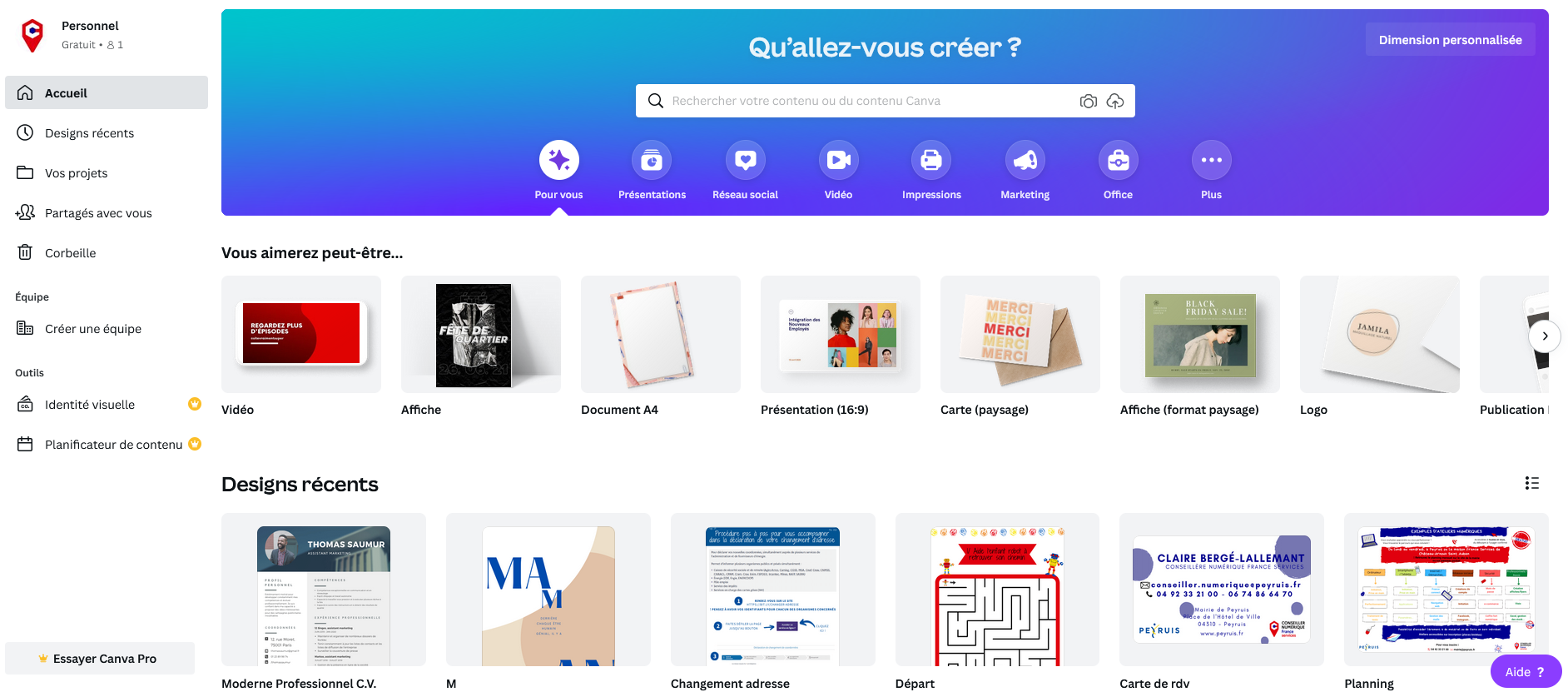 Pour chercher un type de document
Modèle proposés en fonction de mes derniers documents
Pour retrouvez mes derniers travaux
Je peux travailler à plusieurs sur un document
🧭 Tour du propriétaire !
🖊 Options du texte
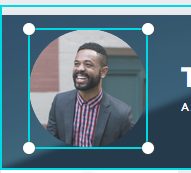 Corps de la police
Quand je sélectionne une image je peux la redimensionner en étirant le rectangle (grâce au cadres bleu et aux points blancs)
Mise en page du texte
Taille de la police
Couleur de la police
Police d’écriture
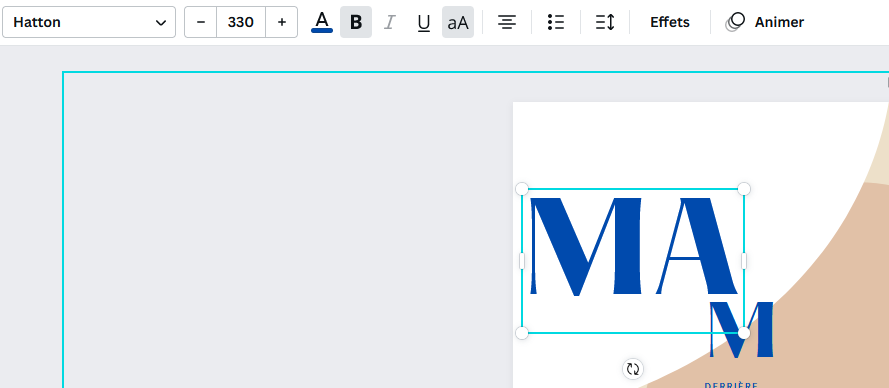 Les options de modifications des images
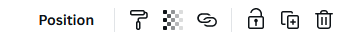 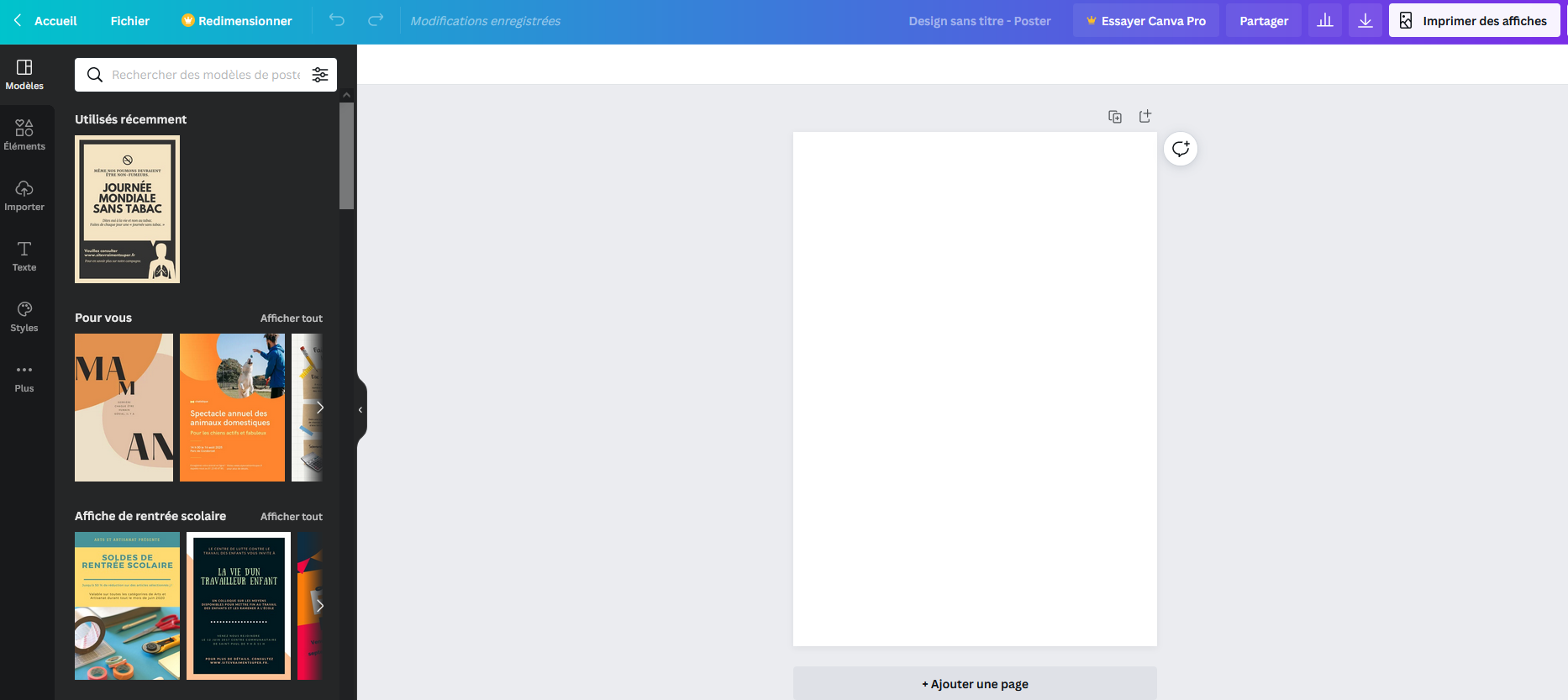 Les différents modèles proposés selon le type de document choisi
💡 Quand je sélectionne du texte, j’ai différentes options qui s’affichent
Pour annuler la dernière action
Retour à la page d’accueil
Dessins, formes… à ajouter à votre document
🖼 Options des images
Importer des images ou vidéos dans Canva
Créer une zone de texte
Vous trouvez sur la gauche différents modèles.
💡 Quand je passe ma souris sur les options, je vois le détail de ce qu’elles proposent comme changement. 
👉 Je peux tout essayer, puisque que je peux revenir en arrière à tout moment.
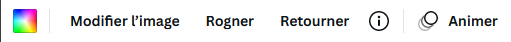 Styles pré-enregistrés
D’autres possibilités
🔽 Télécharger son document !
🧐 Mon projet est terminé, je fais quoi ?
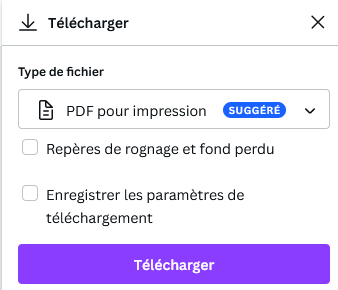 Pour sélectionner le type de fichier que je souhaite créer
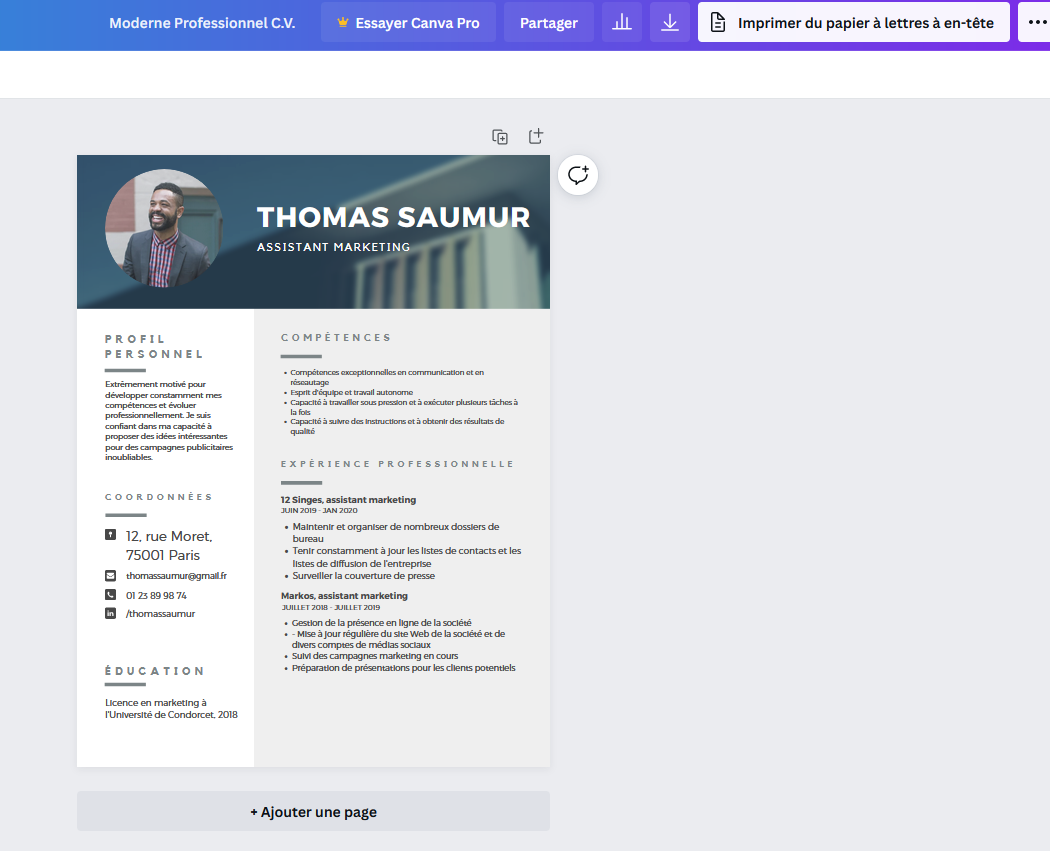 En cliquant ici j’accède aux options de téléchargement de ma création
Pour copier la page actuelle
Quand j’ai sélectionné mon format, je peux télécharger mon document
💡 Je le retrouve dans mon dossier de téléchargements
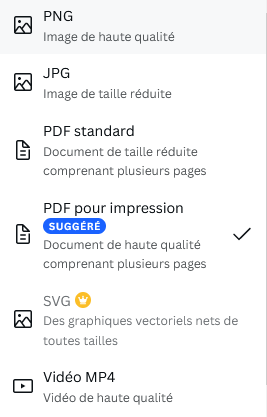 Pour créer un document avec plusieurs pages